Linguistic Models of the Process of Translation
Lecture 5
Linguistic Models of the Process of Translation
One of the most important questions of the theory of translation is what it is exactIy that takes place in the mind of the translator.
Analysis and Synthesis
The modelling of the translating activity would also be the model of text comprehension and text production.
There is no direct transfer; the process of translation consists of at least two phases: 
the translator analyses the source language text (the analysis phase)
he/she constructs the target language text (the synthesis phase).
The Transfer Phase
The most important problems related to the process of translation: 
How is the analysis conducted? In what language? In what phases? 
How is the synthesis conducted? In what language? In what phases? 
How do the analysis and synthesis relate to each other time-wise? 
How does the shift from one to the other take place? 
What is there between the two?
The Transfer Phase (2)
With regard to these questions there is no general agreement among translation scholars.
Some of them identify a transfer phase between the analysis and synthesis phase, and argue that there is a special transitional, mediator language ("interlanguage„) operating in this phase. 
Others, however, state the contrary. They argue against a rigid separation, claiming that in the comprehension of the SL text the TL plays an important role, and vice versa.
The Transfer Phase (3)
It is also an important question to decide in what segments the analysis takes place. In morphemes, words, sentences, or paragraphs? 
And in what segments does the synthesis occur? 
Does this activity always happen simultaneously?
The Modelling of the Process of Translation
The two basic types of translation models were first established by Revzin and Rozentsveig in 1964:
the denotative model 
the transformadonal model

In the denotative model the way from the SL to the TL leads through reality, that is, the translator uses his/her knowledge and previous experience of the world at the point of transfer. 
In the transformational model there is a direct path from the SL to the TL. 
Revzin and Rozentsveig also make a terminological distinction between the two models and use the term translation only in the case of the second model and call the first one as interpretation.
The Modelling of the Process of Translation
Some of the systematisation attempts:
One of the best known taxonomies is maybe Komissarov's system, which contains the following models (1972, 1973):
Denotative model
Transformational model
Semantic model
The model of equivalence-levels
Erdei (1979) offers the following classification:
Syntactic models
transformational syntactic model
transformational generative syntactic model (— sentence linguistic model, — text linguistic model)
Semantic models
structural semantic model
transformational generative semantic model
Situational or denotative model
The tnodel of equivalence-levels
The Modelling of the Process of Translation
Lvovskaya (1985) proposes a different classification:
Linguistic models
Transformational model
Semantic model
The theory of regular correspondences
Situational model
Communicative models
The theory of dynamic equivalence
The theory of equivalence levels
The Denotative (Situational) Model
Followers of the denotative translation model start out from the idea that apart from some insignificant differences, there is a common reality surrounding us, and thus in linguistic interaction it is only the linguistic signs that differ, the signified objects, i.e. the denotata are the same.
According to this theory, during the process of translation, in the analysis phase, the translator traces the SL signs back to the world of denotata common to all of us.
In the synthesis phase, he/she describes the same denotata, the same situations using the devices of the TL.
The Advantages and Disadvantages of the Denotative Model
This model reflects the process of translation more or less adequately.
A typical case of translation based on the denotative model is the translation of realia.
In such cases, the translator can make several choices: he/she can borrow the foreign word, equate it with a similar TL realia, invent a new TL word, etc. 
But to be able to select the best alternative, he/she definitely has to be familiar with the realia in question.
The Advantages and Disadvantages of the Denotative Model (2)
We translate according to the denotative model when there is only one possible solution in the TL for the naming or description of an object or situation.
The denotative model, however, cannot be used to explain cases when there are several alternatives for the description of a particular object or phenomenon in the TL and the translator has to choose the best one. 
In such cases the translator does not merely consider what the original text says, but also how it says it.
The Advantages and Disadvantages of the Denotative Model (3)
Moreover, we cannot assume that translators, after identifying the situation, forget about the source language signs and formulate the perceived piece of reality, object, phenomenon or situation using exclusively the devices of the target language. 
This might suggest that there is thinking without language.
This is obviously nonsense. 
It is equally absurd to believe that translators, who have at their disposal at least two language systems, never establish direct references between the two. 
This is what the various types of transformational models take into consideration.
The Transformational Model
In this theory, translation is viewed as simple substitution; the substitution of SL signs with TL signs.
This model, however, would only work if the system of the SL and the TL were identical regarding the number, the distribution and operation of elements.
The Transformational Model (2)
In the case of natural languages this is obviously impossible.
However, the fact that there exist no two languages whose elements and their distribution would be the same does by no means imply that there are no elements in any two languages which would have the same distribution and would function following the same rules.
The Antecedents of the Transformational Model
The enormous influence that Noam Chomsky's works exerted on the developers of transformational translation models can also be detected in their terminology.
In his 1964 book Nida uses the following terms: kernels and basic structure, but does not use the term "surface structure" and "deep structure". 
In 1964, he describes the process of translation as consisting of the following stages:
Analyse the SL expression in terms of the basic kernel sentences
Transfer the kernel forms of the SL to the equivalent kernel forms of the TL 
Transform the kernel utterances of the TL/receptor L into the stylistically appropriate expressions 
However, the terms taken over from generative grammar do not have the same meaning in the work of Rozentsveig's or Nida's as in Chomsky's.
The Process of Translation in the Light of the Transformational Model
According to the transformational model: 
in (the first) the analysis phase, the translator goes back from the SL surface structure to the SL core sentences or deep structure via a series of transformations (intralingual transformation); 
in the second phase these are replaced by the equivalent core sentences or deep structure of the TL (interlingual transformation); 
in (the third) the synthesis phase, the translator reaches the TL surface structure from the TL core sentences or deep structure via a series of transformations (intralingual transformation).
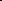 The Process of Translation in the Light of the Transformational Model (2)
A similar description of the process of translation can be found in Nida and Tuber (1969). 
They call the analysis phase "back-transformation", the synthesis phase "restructuring" and they assume a "transfer" phase in between: 
analysis, in which the surface structure is analysed 
transfer, in which the analysed material is transferred in the mind of translator from language A to language B
restructuring, in which the transferred material is restructured in order to make the final fully acceptable in the receptor language message
The Advantages and Disadvantages of the Transformational Model
The advantage of transformational models is that by introducing the concept of intralingual transformation and describing their operation, they provide a realistic picture of the various stages of the process of transformation. 
The everyday routine of translators, the constant decisions between the various TL options can be considered transformations. 
However, in comprehending the TL text and analysing its content, one is also conducting language internal transformations.
The Advantages and Disadvantages of the Transformational Model (2)
Taking into consideration language internal transformations may also be helpful in the assessment of translations, in determining the degree of equivalence. 
The transformational model plays an important role in machine translation as well. If there exists a common area between the two languages, then within this area there is no need for the skills or previous experience of a translator.
A defect of the transformational model is that, similarly to the denotative model, it creates a drastic separation between the SL text and the TL text.
The Semantic Model
As it has been shown, the transformational model views the process of translation as a series of transformations through which the translator reaches the core/kernel structure, which is common or very close to each other in the various languages, and then through another series of transformations he/she arrives at the target language surface
It has not been explicitly stated, but it has been assumed all along that meaning or sense remains unchanged in the meantime.
The Antecedents of the Semantic Model
The followers of the semantic model, treated as a branch of the transformational model, approach translation from the point of view of meaning or sense. 
Translation scholars were inspired by the theory of semantics developed by Katz and Fodor (1964), based on Chomsky's theory of generative grammar
In source language analysis the original text is not traced back to basic lexical units and grammatical structures but to basic semantic constituents, to basic meanings. 
These basic meanings form a particular system irrespective of the situation and the context: some of them will be relevant (central) in the given context and others will be secondary (peripheral)
The Process of Translation According to the Semantic Model
The transfer from one language to another, according to this theory, does not happen through kernel structures consisting of basic lexical units and grammatical structures but through a semantic deep structure consisting of some system of basic meanings.
The literature on translation theory contains abundant examples for semantic analyses presumably conducted by translators (first of all in Nida 1964, Nida and Taber 1969), but unfortunately these examples always illustrate the semantic analysis of words or word classes, and only rarely discuss how translators break a complete sentence down into basic meanings.
They also fail to explain the organisation and hierarchy of basic meanings, the nature of this assumed semantic deep structure, and the way these basic meanings are organised within this semantic deep structure.
Melchuk and Zholkovskiy’s Semantic Model
Melchuk and Zholkovskiy's sense – text – sense model (1965) reveals more about this assumed semantic deep structure. 
They start out from the idea that during the process of translation the translator first understands the text to be translated and then he/she expresses what he/she has understood in the given language, i.e. he/she expresses the sense of the text.
But can sense be defined? 
According to the authors, the sense of the text refers to the common ground that can be found in all texts intuitively regarded identical with the given text. 
They intend to describe it with the help of a special semantic language, the so called basic language.
Melchuk and Zholkovskiy’s Semantic Model (2)
Accordingly the process of translation is as follows: 
the translator switches from idiomatic English to the English basic language (independent sense analysis) 
he/she switches from the English basic language to the Russian basic language (this is what can actually be considered translation)
he/she switches from the Russian basic language onto the idiomatic Russian language (independent sense synthesis)
The lexis of the basic language is a composite of three types of elements: (1) predicates, (2) nominals, (3) adjuncts. 
The lexical elements of the basic language can be subdivided into constant elements and changing elements, that is, into lexical functions, which are the lexical-correlates of the given word.
Lexical Functions
Lexical functions make the paraphrasing of the source language possible.
Lexical functions contribute to both the deconstruction of the source language meaning to its elements and also to the reconstruction of the target language meaning.
Every language has to be capable of expressing that something:
 starts (Incep), 
finishes (Fin), 
operates (Oper), 
causes something (Caus), 
liquidates/eliminates something (Liqu), 
goes wrong (Degrad), 
All of these relations are expressed differently in the different languages.
Lexical Functions (2)
The finite number of universal lexical functions (circa 60 according to Melchuk 1997) allows for the systematisation of basic meanings and provides a basis for the deconstruction and reconstruction of meanings in any language
Of course, it is not only Melchuk and Zholkovskiy who approach the process of translation from the point of view of meaning or sense, but it is these authors who have achieved the most in the formalisation of sense relations and the precise modelling of the „sense - text – sense” process.
The Advantages and Disadvantages of the Semantic Model
The semantic model reflects many aspects of the process of translation correctly. In the process of translating the translator does in fact go back to sense relations rather than to basic lexical units and grammatical structures.
But the question may be raised whether it is possible or necessary to perfectly formalise sense relations or not. Is linguistics able to do so, and does the theory of translation need this in order to model the process of translation?
However in cases where the source language form does not play a role in finding the target language form, where the target language equivalent has to be found on the basis of the situation or the communicative goal, the semantic model could not provide satisfactory explanations even if it were worked out in more detail
Komissarov’s Model: Levels of Equivalence
The models discussed so far viewed translation as a process in which the translator either has to completely distance him/herself from the level of linguisti signs (denotative model) or can move from one language to the other on the level of linguistic signs as well (transformational model).
Neither view reflects successfully the activity of the translator. 
In reality the translator always prefers the shortest possible way from the source language to the target language, which is on the level of linguistic signs, and only chooses the longer way if the direct one is impossible. 
In other words, translators work according to several models and the level of transfer is determined by the specific task.
Komissarov’s Model: Levels of Equivalence (2)
This is reflected in Komissarov's theory of the process of translation (1973) in which he distinguishes five levels of transfer:
the level of linguistic signs,
the level of utterance,
the level of message,
the level of situation,
the level of communicative goal
These levels are called content levels by Komissarov.
Komissarov’s Model: Levels of Equivalence (3)
His starting point is that the speaker producing a text always follows a particular goal. This is the level of the communicative goal.
To achieve this goal he/she informs the receiver about real objects, persons, or abstract phenomena and the relationship among them. This is the level of the situation.
The situation, however, cannot be grasped completely, we describe its different characteristics and approach it from various angles. That is, every situation can be described by several different messages. This is the level of message.
Komissarov’s Model: Levels of Equivalence (4)
When the sender words the message, he/she has to linearly order the linguistic signs at his/her disposal, that is, he/she has to create an utterance in which the elements can be structured and ordered in several ways. This is the level of utterance.
Finally, in the similarly su•uctured utterances one may use several different words. This is the level of linguistic signs.
All in all, in Komissarov's view, the production of every text is the result of numerous multi-level decisions.
Komissarov’s Model: Levels of Equivalence (5)
In comprehending the text, the receiver moves in the opposite direction. He/ starts from the level of linguistic signs and ends with the assumed communicative goal of the sender.
How does all this take place in translation? The translator, who embodies both the receiver and the sender, moves along both paths. 
During analysis, he/she moves from the level of linguistic signs to the level of the communicative goal, and during synthesis he/she moves from the level of the communicative goal to the level of linguistic signs.
The translator, on the other hand, does not always have to make each step in both directions
Komissarov’s Model: Levels of Equivalence (6)
The communicative goal determines the choice of the target language equivalent, independently of the situation, message, utterance, or linguistic sign it is expressed by in the source language.
The level of the situation can also exclude equivalence on all lower levels.
The level of the message excludes the possibility of equivalence on lower levels.
The level of the utterance excludes the possibility of equivalence on lower levels.
Finally, the translator has no choice at all in the translation of international organisations which have their own constant equivalents - Equivalence is achieved on the level oflinguistic signs.
The Advantages and Disadvantages of the Equivalence Level Model
Komissarov's model dexterously avoids the one-sidedness of the denotative and the transformational models, and successfully reflects the complexity of the work of the translator, who does not follow only one strategy. 
He slightly idealises the activity of the translator by assuming that the translator always takes all the steps leading from the level of linguistic sign to the level of communicative goal
Translation as the Joint Functioning of Two Languages
The translator constantly moves between the two languages, constantly exploring the relationship of the source language and the target language signs to each other and to reality. 
The target language equivalent, once found may facilitate the comprehension of the target language text, but it can also lead it astray.
The deeper the translator delves into the comprehension of the source language text, the more likely he/she is to reject target language options previously regarded appropriate. 
Therefore, the best way to characterise the process of translation is by looking at it as the joint functioning of two languages.